Интерактивный тренажёр по математике
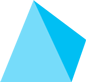 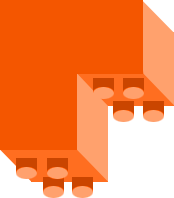 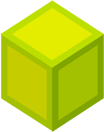 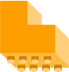 Таблица умножения на 4
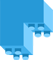 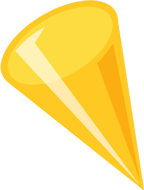 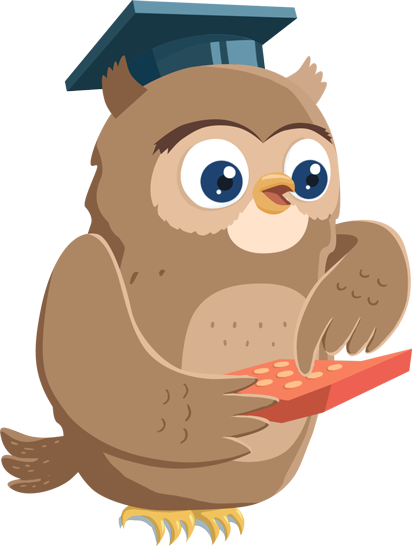 Автор: Фаттахова Олеся Вячеславовна
Учитель начальных классов
МБОУ НОШ №6 с.Троицкое
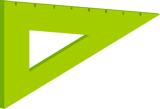 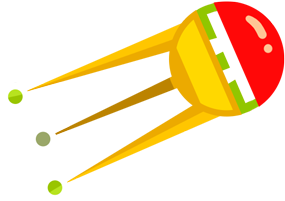 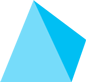 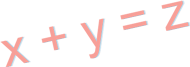 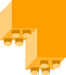 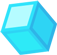 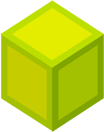 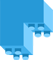 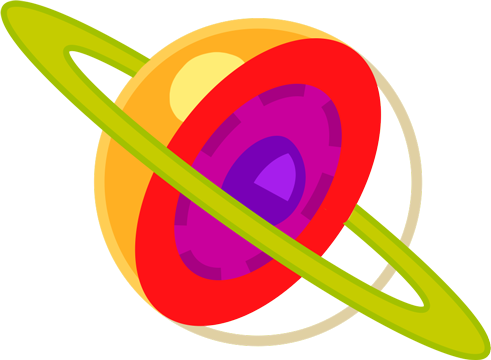 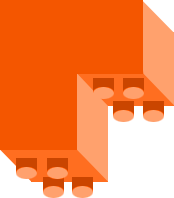 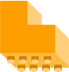 4 х 2
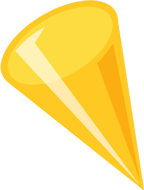 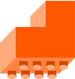 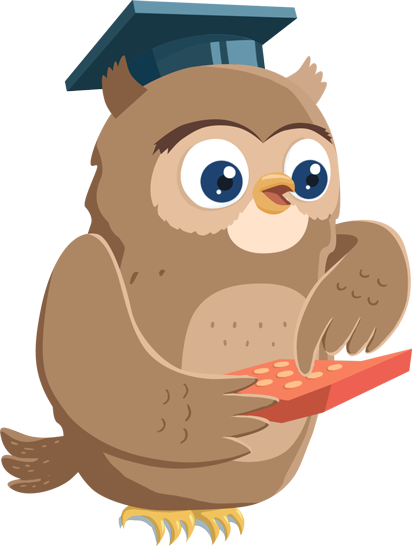 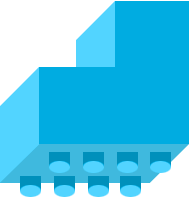 4
8
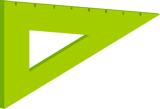 10
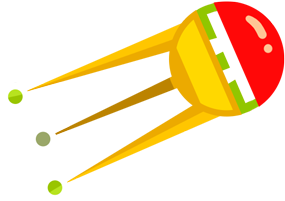 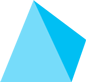 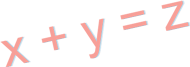 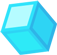 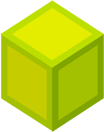 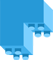 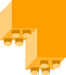 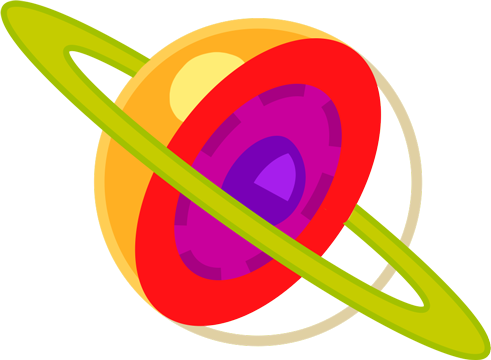 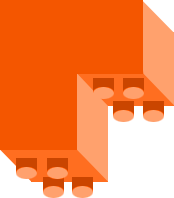 4 х 3
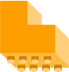 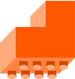 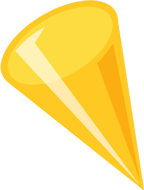 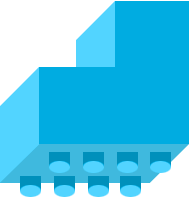 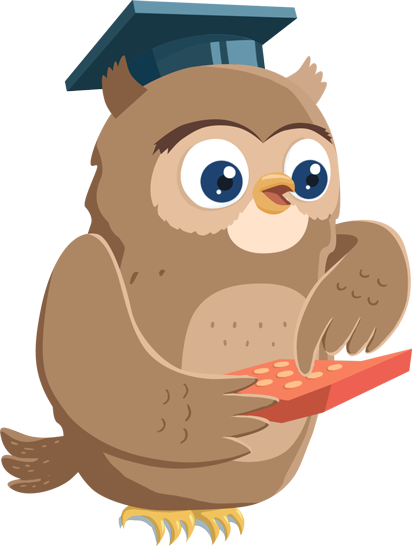 12
15
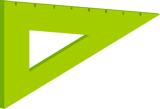 18
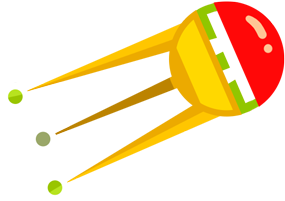 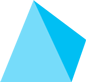 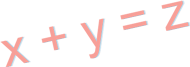 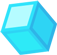 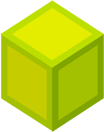 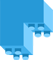 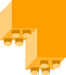 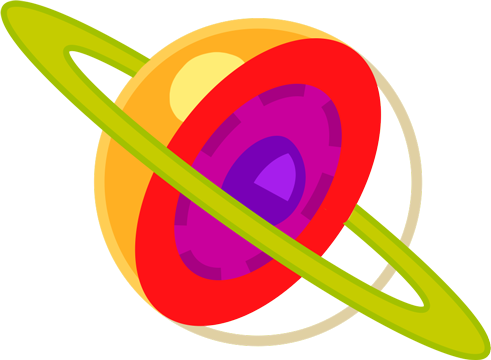 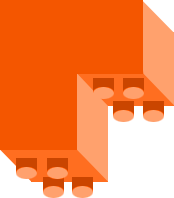 4 х 4
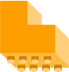 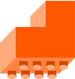 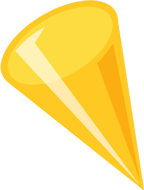 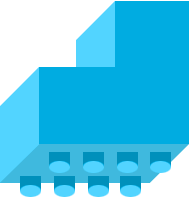 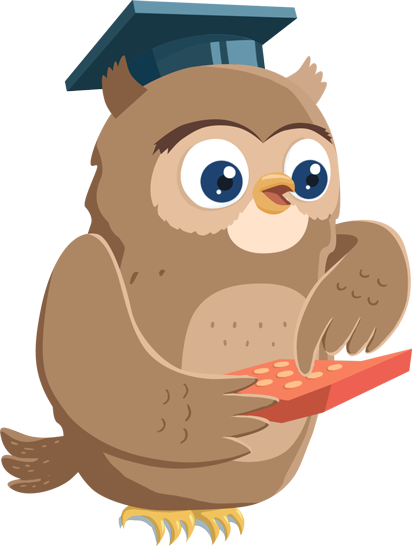 16
14
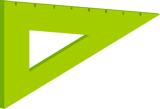 18
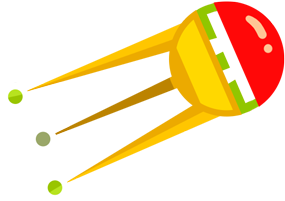 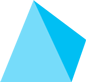 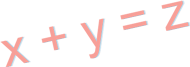 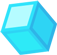 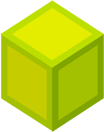 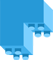 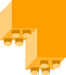 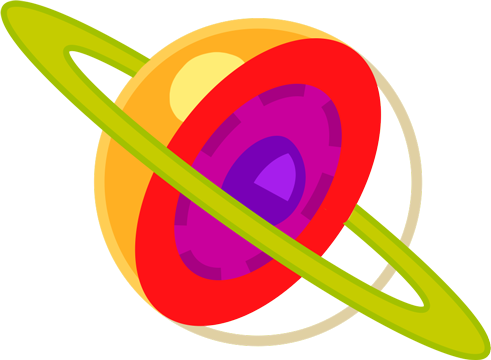 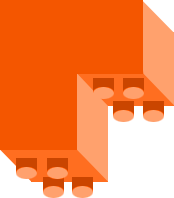 4 х 5
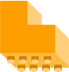 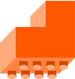 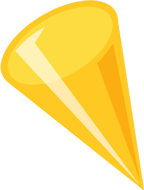 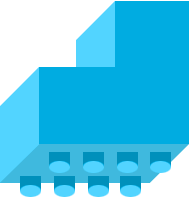 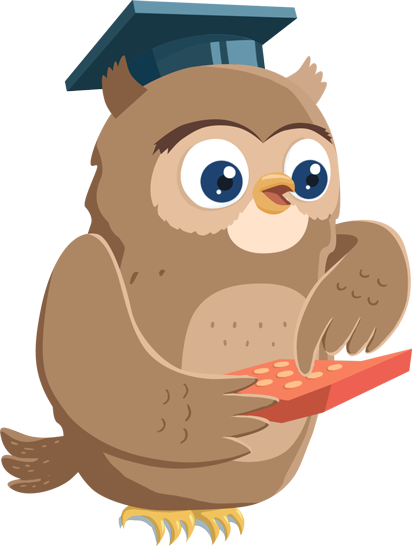 12
24
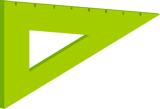 20
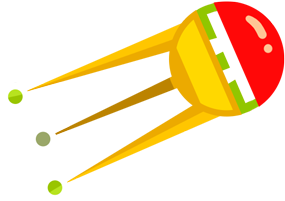 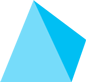 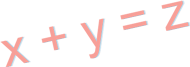 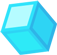 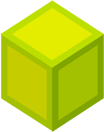 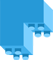 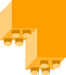 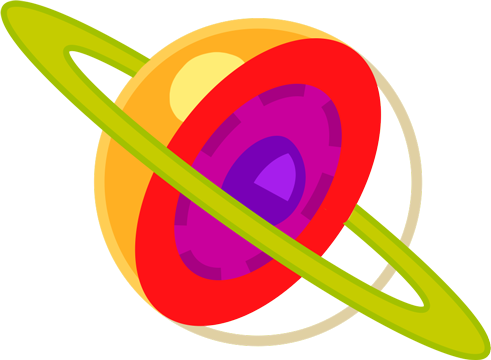 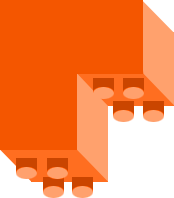 4 х 6
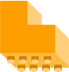 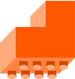 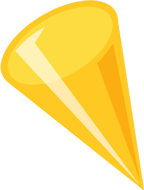 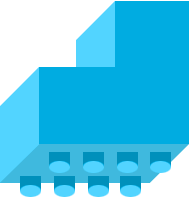 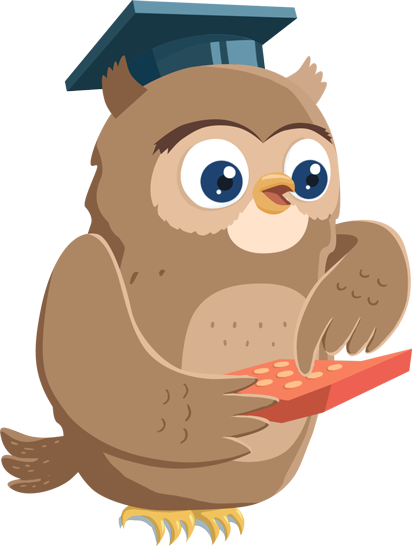 24
34
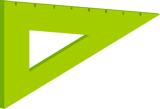 12
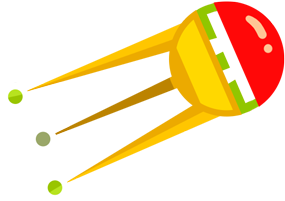 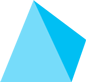 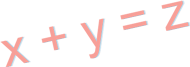 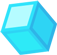 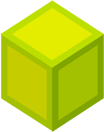 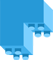 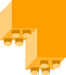 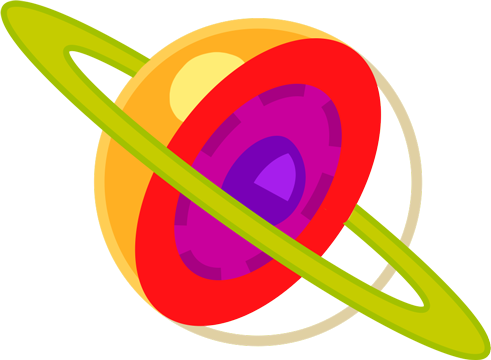 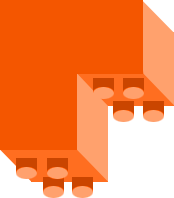 4 х 7
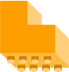 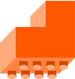 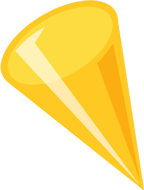 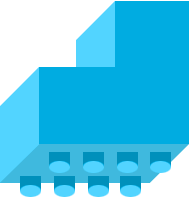 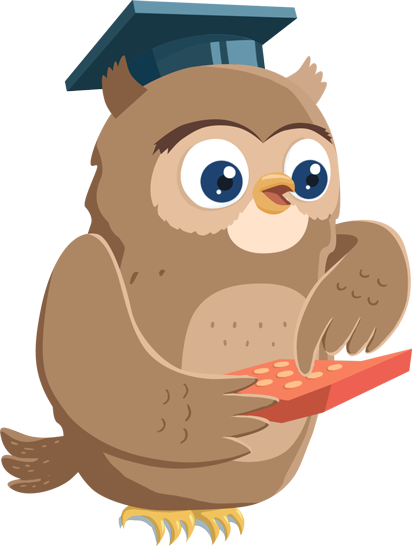 26
28
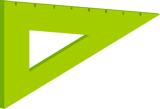 14
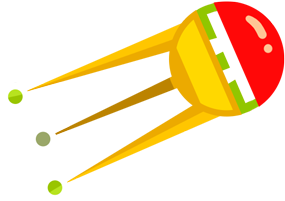 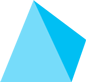 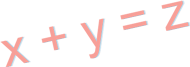 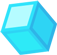 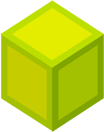 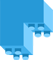 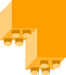 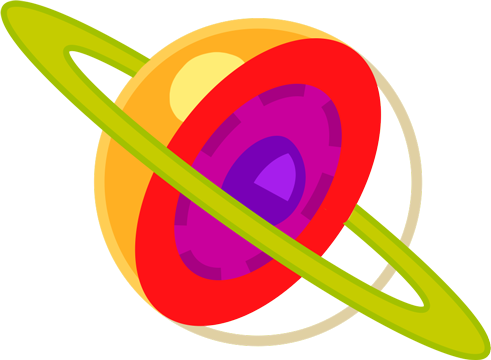 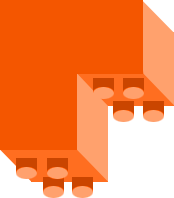 4 х 8
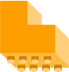 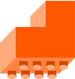 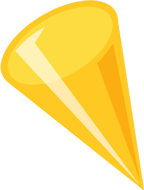 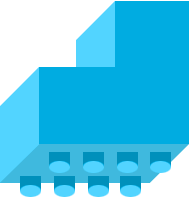 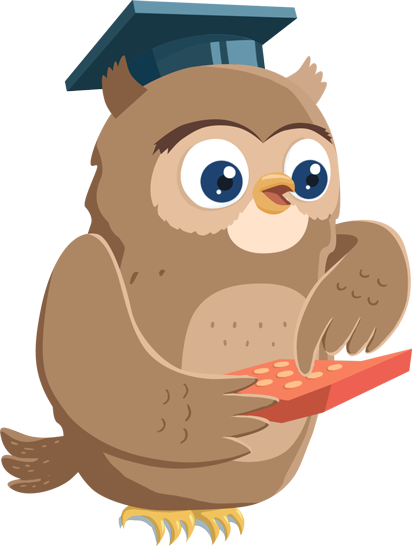 18
14
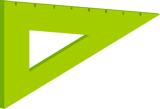 32
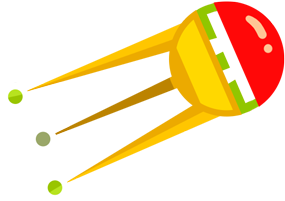 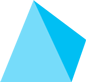 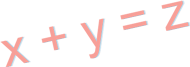 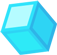 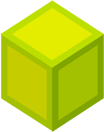 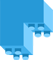 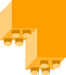 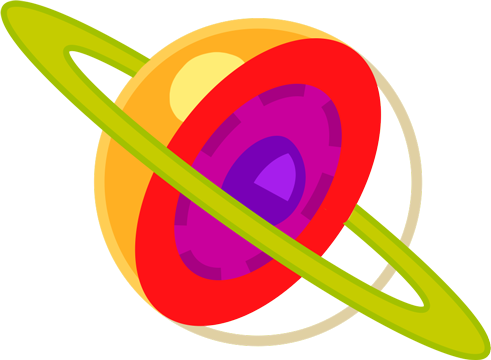 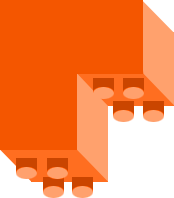 4 х 9
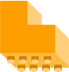 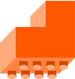 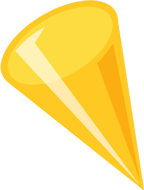 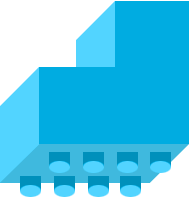 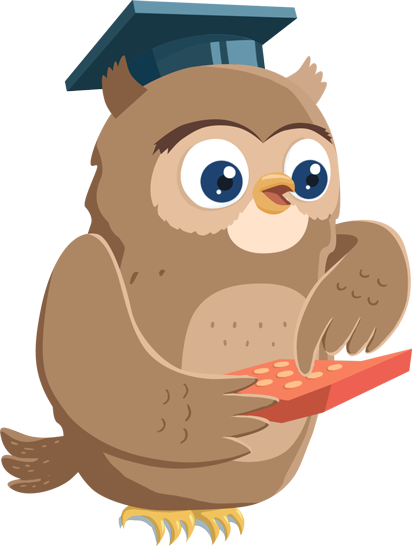 36
31
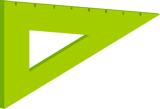 28
Молодец!